Defect Analysis Report W/O- 967/0 (K19)Part Name: Plate ClutchPart Number: C2JT042020Issue detail: Teeth ID not OK- Fitment Issue
Detail of defect
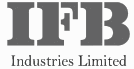 Fitment issue
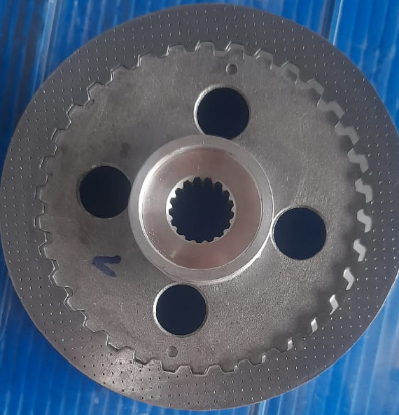 Process Flow Chart
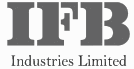 RM Inspection
Fine Blanking
Barelling
Linishing
Straightning
Sandering
Straightning
Transport to IFB-GRP plant in Metal Bin
Oil Cleaning
Gap Gauge checking
Visual Checking
Packing
Containment  Action detail
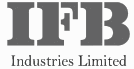 Total Ware house stock and transit stock inspection running as per fitment part
Cause of Generation
Inter plant Material movement in bin
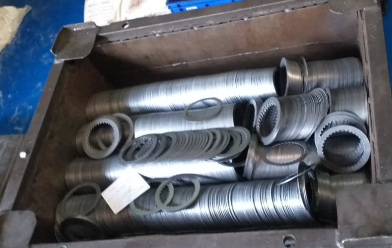 Possibility of material bend during transportation After getting bend same material getting straight in next straightening operation but ovality will generate at ID and OD
Action plan:- Material will be stack in bin and loose material should not be kept over.
Possibility of material bend during transportation Eliminated
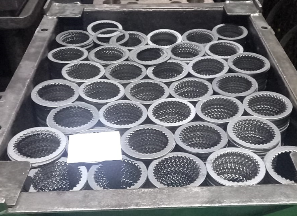 Cause of Outflow
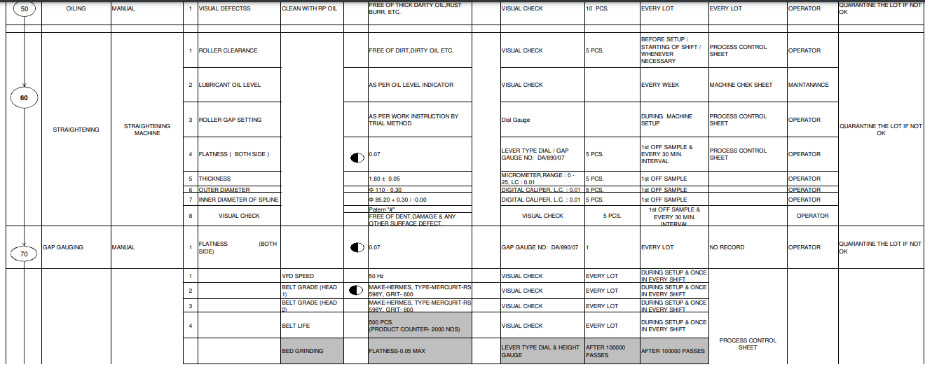 NO control given in control plan for bend component
Cause of Outflow
New type gauge design made and 100 % inspection started in next lot production
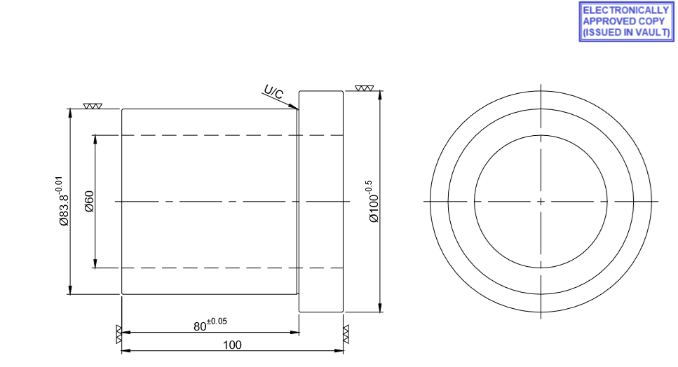 Why-Why Analysis- Generation
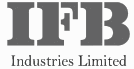 Why? Component not qualify at corresponding fitment part

Why? Component found oval

Why? Component storage by OD resting

Why? No standard defined for storage of material in bin


Action- OPL made and displayed over machine. Status- Done
Why-Why Analysis- Outflow
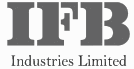 Why? Bend component found at customer end

Why? No inspection system defined in Control plan


Action Plan:- New type gauge need to be design and made for detection at final stage Status- Under process and will be implement by 8-7-2023


Temporary Action plan 100 % inspection by mating part started at Warehouse for in transit and warehouse stock and 100% inspection started at IFB end at final stage.
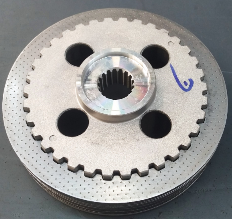 Action Plan
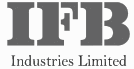 1> 100 % ID checking gauge to be made for Ovality checking in component Under process T.Date- 7-07-2023

2> Component stacking system to be change from rolling to stacking OPL to be made Done
Action Plan
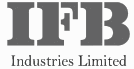 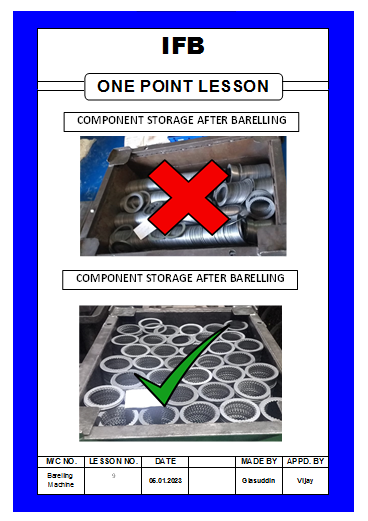 Thank you